Problem Solving
030523111 – Introduction to Artificial Intelligence
Asst. Prof. Dr. Choopan Rattanapoka
การแทนปัญหา
ปัญหาส่วนใหญ่ในงานด้านปัญญาประดิษฐ์ มักเป็นปัญหาที่ต้องการคำตอบที่เหมาะสม
โดยปกติปัญหาที่ต้องการแก้ไขไม่ได้อยู่ในรูปแบบโครงสร้างที่ชัดเจนมากนัก
ศาสตร์ทางด้าน AI ได้คิดค้นเทคนิคการแปลงปัญหาให้อยู่ในรูปแบบโครงสร้างที่ชัดเจนมากขึ้น เรียกว่า การแทนปัญหา (Problem Representation)
ส่วนมากจะนิยมใช้ การแทนปัญหาด้วยปริภูมิสถานะ (State Space Representation)
การแก้ปัญหา
เป็นการนำปัญหามาวิเคราะห์เป็นขั้นตอน เพื่อค้นหาเป้าหมายที่ต้องการ
กรณีที่พบคำตอบมากกว่าหนึ่งวิธี ควรจะสามารถค้นหาเส้นทางเพื่อไปยังคำตอบที่ดีที่สุด
หลักการในการพิจารณาขั้นตอนการแก้ไขปัญหา มีทั้งหมด 4 ขั้นตอน
Goal Formulation กำหนดเป้าหมาย
Problem Formulation อธิบายปัญหาให้อยู่ในรูปแบบมาตราฐาน well-defined problem
Search for Solution เลือกเทคนิคการค้นหาให้เหมาะสมกับปัญหา
Execute นำเทคนิคการค้นหามาเขียนเป็นโปรแกรมประยุกต์ใช้งานจริง
Problem Formulation
การนำปัญหามาแปลงให้อยู่ในรูปมาตราฐาน Well-defined Problem ซึ่งจะประกอบด้วย
Initial State กำหนดสถานะเริ่มต้นของปัญหา
Successor Function กำหนดเซตของการกระทำทั้งหมดที่เป็นไปได้
Goal State กำหนดสถานะเป้าหมายของปัญหา
Path Cost กำหนดค่าใช้จ่ายหรือทรัพยากรที่ใช้ทั้งหมด จากการกระทำแต่ละครั้ง
ตัวอย่าง : ปัญหาหุ่นยนต์ทำความสะอาด
หุ่นยนต์จะทำหน้าที่ขจัดสิ่งสกปรกโดยการดูด (Suck) ด้วยอุปกรณ์ทำความสะอาดของหุ่นยนต์ โดยกำหนดให้มีห้องที่ต้องทำความสะอาด 2 ห้อง หุ่นยนต์สามารถเคลื่อนที่ไปห้อง ซ้าย(Left) และ ขวา (Right) ได้ กำหนดให้หุ่นยนต์เริ่มต้นอยู่ที่ห้องซ้าย และ ทั้งสองห้องมีสิ่งสกปรกอยู่
Initial State  
	กำหนดให้หุ่นยนต์อยู่ฝั่งซ้าย
Successor Function 
	หุ่นยนต์สามารถ {Left, Right, Suck}
Goal State 
	ห้องทั้ง 2 ห้องต้องสะอาด
Path Cost 
	การกระทำแต่ละครั้งกำหนดให้เป็น 1
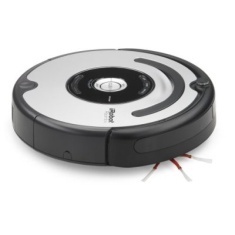 ตัวอย่าง : ปัญหาเกม 8-Puzzle
เกม 8-Puzzle ประกอบด้วยแผ่นกระดาน 3 x 3 โดยบรรจุแผ่นป้ายขนาด 1 x 1 ทั้งหมด 8 แผ่น โดยแต่ละแผ่นป้ายมีหมายเลขกำกับที่ไม่ซ้ำกันตั้งแต่ 1 ถึง 8
Initial State  
	สถานะเริ่มต้นดังรูป (1)
Successor Function 
	ช่องว่างสามารถ {Up, Down, Left, Right}
Goal State 
	สถานะเป้าหมายดังรูป (2)
Path Cost 
	การกระทำแต่ละครั้งกำหนดให้เป็น 1
3
2
6
(1)
5
7
8
4
1
1
2
3
(2)
4
5
6
7
8
ตัวอย่าง : ปัญหา 8-Queen (1)
วิธีการเล่น ผู้เล่นต้องวางตัว Queen ลงบนตำแหน่งของกระดานหมากรุกที่มีขนาด 8 x 8 โดยไม่ให้ Queen แต่ละตัวโจมตีกันได้
Initial State  
	ไม่มี Queen อยู่บนกระดาน
Successor Function 
	เพิ่ม Queen ลงบนกระดานทีละตัว
Goal State 
	วาง Queen ได้ 8 ตัวโดยไม่โจมตีกันเลย
Path Cost 
	ไม่มีค่าใช้จ่ายในการเคลื่อนที่
ตัวอย่าง : ปัญหา 8-Queen (1)
แต่เนื่องจาก ตารางหมากรุกมีทั้งหมด 64 ช่อง การวางของตัว Queen 8 ตัวจะสามารถทำได้ทั้งหมด
	64 * 63 * 62 * … * 57 ~ 1.8 x 1014 วิธี
ทำให้เป็นปัญหาที่ซับซ้อนมากในการค้นหาคำตอบ
ดังนั้นควรจะปรับปรุง Successor Function ใหม่โดยให้ลง Queen ที่ละ 1 หลัก ไล่ไปจากซ้ายไปขวา
Successor Function : เพิ่มจำนวน Queen ทีละตัวบนตำแหน่งช่องว่างโดยเริ่มจากหลัก ตั้งแต่ฝั่งซ้ายสุดไปขวา โดย Queen ที่วางจะต้องไม่โจมตีกับตัวที่วางมาก่อนหน้าแล้ว
ปริภูมิสถานะ (State Space Representation)
ส่วนประกอบหลักของปัญหา (Problem formulation)
Initial State
Successor Functions
Goal State
หากนำส่วนหลักทั้ง 3 มาแสดงในรูปแบบของแผนภาพ จะทำให้เห็นการเปลี่ยนแปลงของสถานะต่างๆ และแสดงเส้นทางการแก้ปัญหาที่นำไปสู่เป้าหมายได้หลากหลายแนวทาง เพื่อที่จะค้นหาวิธีที่ดีที่สุด 
การแทนปัญหาด้วยแผนภาพเรียกว่า “การแทนด้วยปริภูมิสถานะ (State Space Representation)”
การใช้งานปริภูมิสถานะ
ปริภูมิสถานะจะนำเสนอในรูปแบบของกราฟ (Graph)
สถานะเริ่มต้น
A
Edge : เป็นตัวแสดงการเปลี่ยนจากสถานะหนึ่งไปยังอีกสถานะหนึ่ง ที่เกิดจากการกระทำใน set ของ Successor Function
Node : ทำหน้าที่แทนสถานะ
Z
B
C
สถานะเป้าหมาย
ปริภูมิสถานะ : หุ่นยนต์ทำความสะอาด
Initial state : หุ่นยนต์อยู่ที่ห้องฝั่งซ้าย
Successor Functions: (L)eft, (R)ight, (S)uck
R
R
L
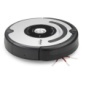 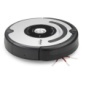 L
S
S
R
L
R
R
R
L
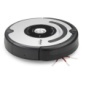 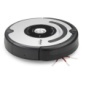 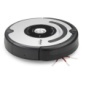 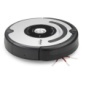 L
L
S
S
S
S
L
L
R
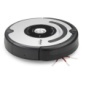 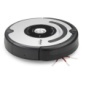 Goal State
R
S
S
เส้นทางไปสู่เป้าหมาย: หุ่นยนต์ทำความสะอาด
R
R
L
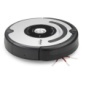 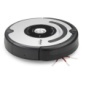 L
S
S
R
L
R
R
R
L
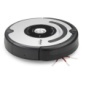 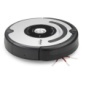 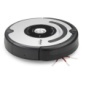 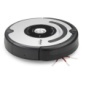 L
L
S
S
S
S
L
L
R
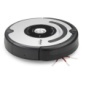 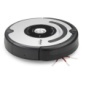 R
S
S
เส้นทางที่ดีที่สุด : S, R, S
ปัญหา 8-Puzzle
กำหนดสถานะเริ่มต้น และ สถานะเป้าหมายดังนี้
(a) สถานะเริ่มต้น
(b) สถานะเป้าหมาย
Successor Function :  U, D, L, R
ปริภูมิสถานะ : 8-Puzzle
Goal State
Initial state
U
D
R
U
R
D
R
เส้นทางไปสู่เป้าหมาย : 8-Puzzle
Goal State
Initial state
U
D
R
U
R
D
R
Blind Search Techniques
Choopan Rattanapoka
357353 – Introduction to AI
เทคนิคการค้นหา
จาก ปริภูมิสถานะ เราสามารถหาเส้นทางจาก สถานะเริ่มต้น ไปยัง สถานะเป้าหมาย ได้ โดยใช้ เทคนิคการค้นหา (Search) 
เทคนิคการค้นหา สามารถแบ่งออกเป็น 3 ประเภทใหญ่ๆ
Blind Search (Uninformed Search)
Heuristic Search  (Informed Search)
Adversarial Search
เทคนิคการค้นหา มีการวัดประสิทธิภาพของการค้นหา คือ
Completeness  สามารถรับรองการค้นพบคำตอบ
Optimality สามารถรับรองการค้นหาเส้นทางที่ดีที่สุด
Time Complexity ระยะเวลาที่ใช้ในการค้นหา
Space Complexity พื้นที่หน่วยความจำที่ใช้ค้นหา
Blind Search
บางครั้งเรียก Uninformed Search เป็นเทคนิคการค้นหาที่ไม่มีข้อมูลมาใช้ในการพิจารณา  จึงทำให้ยากต่อการนำไปสู่คำตอบได้
Breadth-First Search (BFS)
Depth-First Search (DFS)
A
B
C
D
E
F
G
H
I
J
K
L
M
N
O
Breadth-First Search (BFS)
เป็นวิธีการค้นหาในแนวกว้าง (Breadth) จะค้นหาทีละโหนดจากซ้ายไปขวาทีละระดับของต้นไม้ (level) วนซ้ำไปเรื่อยๆจนกระทั้งพบโหนดเป้าหมาย (อาศัยหลักการของ queue)
begin
     open := [start];
     close := [ ] ;
     while open ≠ [ ] do
     begin
 	remove leftmost state from open, call it X;
 	if X is a goal then return SUCCESS
 	else begin
		generate children of X;
		put X on close;
		discard children of X if already on open or closed
		put remaining children on right end of open
 	 end
     end
     return FAIL
end
Breadth-First Search (BFS)
begin
     open := [start];
     close := [ ] ;
     while open ≠ [ ] do
     begin
         remove leftmost state from open, call it X;
         if X is a goal then return SUCCESS
         else begin
              if X is not already on open or closed;
	 put X on close;
                 generate children of X;
	 put children on right end of open
         end
     end
     return FAIL
end
ค้นหา E
A
B
C
D
E
A
B
C
Open : [ A ] , Close : [ ]
Open : [B C], Close : [ A ]
Open : [C D E], Close : [B A]
D
E
F
G
Open : [D E F G], Close : [C B A]
Open : [E F G H I], Close : [D C B A]
H
I
J
K
L
M
N
O
Found node E
Breath-First Search (BFS)
การตัวอย่างโปรแกรมข้างต้น จะเห็นได้ว่า ถึงแม้จะหาเป้าหมายเจอ 
	แต่ก็ไม่มีตัวบอกเส้นทางที่จะเดินไปสู่เป้าหมาย
สามารถประยุกต์ได้โดยการเก็บข้อมูลเกี่ยวกับโหนดแม่ด้วย ในรูป 
(node, parent node)
A
Open : [ (A, nil) ] , Close : [ ]
Open : [(B, A) (C, A)], Close : [ (A, nil) ]
B
C
Open : [(C,A) (D, B) (E,B)], Close : [(B, A) (A,nil)]
Open : [(D,B) (E,B) (F,C) (G,C)], Close : [(C,A) (B,A) (A,nil)]
Open : [(E,B) (F,C) (G,C) (H,D) (I,D)], 
Close : [(D, B) (C,A) (B, A), (A, nil)]
D
E
F
G
Found node E :  A  B  E
H
I
J
K
L
M
N
O
Breadth-First Search (BFS)
Completeness  สามารถรับรองการค้นพบคำตอบ
(Yes) รับรองการค้นพบคำตอบ
Optimality สามารถรับรองการค้นหาเส้นทางที่ดีที่สุด
(Yes) สามารถรับรองการค้นหาเส้นทางที่ดีที่สุด
Time Complexity ระยะเวลาที่ใช้ในการค้นหา
O(bd)    b = จำนวนกิ่งของโหนด, d = ความลึกของต้นไม้ในระดับที่หา
Space Complexity พื้นที่หน่วยความจำที่ใช้ค้นหา
O(bd)
Depth-First Search (DFS)
เป็นวิธีการค้นหาในแนวลึก (Depth) จะค้นหาทีละโหนดจากบนลงล่าง หากไม่พบเป้าหมาย จะลงไปพิจารณาโหลดลูกที่อยู่ด้านซ้ายก่อน (อาศัยหลักการของ stack)
begin
     open := [start];
     close := [ ] ;
     while open ≠ [ ] do
     begin
         remove leftmost state from open, call it X;
         if X is a goal then return SUCCESS
         else begin
              if X is not already on open or closed;
	 put X on close;
                 generate children of X;
	 put children on left end of open
         end
     end
     return FAIL
end
Depth-First Search (DFS)
begin
     open := [start];
     close := [ ] ;
     while open ≠ [ ] do
     begin
         remove leftmost state from open, call it X;
         if X is a goal then return SUCCESS
         else begin
              if X is not already on open or closed;
	 put X on close;
                 generate children of X;
	 put children on left end of open
         end
     end
     return FAIL
end
ค้นหา E
A
B
D
E
H
I
A
Open : [ A ] , Close : [ ]
B
C
Open : [B C], Close : [ A ]
Open : [D E C ], Close : [B A]
D
E
F
G
Open : [H I E C ], Close : [D B A]
Open : [I E C ], Close : [H D B A]
Open : [E C], Close: [I H D B A]
H
I
J
K
L
M
N
O
Found node E
Depth-First Search (DFS)
การตัวอย่างโปรแกรมข้างต้น จะเห็นได้ว่า ถึงแม้จะหาเป้าหมายเจอ 
	แต่ก็ไม่มีตัวบอกเส้นทางที่จะเดินไปสู่เป้าหมาย
สามารถประยุกต์ได้โดยการเก็บข้อมูลเกี่ยวกับโหนดแม่ด้วย ในรูป 
(node, parent node)
A
Open : [ (A, nil) ] , Close : [ ]
Open : [(B, A) (C, A)], Close : [ (A, nil) ]
B
C
Open : [(D, B) (E,B) (C,A)], Close : [(B, A) (A,nil)]
Open : [(H, D) (I, D) (E,B) (C,A)], Close : [(D, B) (B,A) (A,nil)]
Open : [(I, D) (E,B) (C,A)] 
Close : [(H, D) (D, B) (B, A) (A, nil)]
D
E
F
G
Open : [(E,B) (C,A)] 
Close : [(I, D) (H, D) (D, B) (B, A) (A, nil)]
H
I
J
K
L
M
N
O
Found node E :  A  B  E
Depth-First Search (DFS)
Completeness  สามารถรับรองการค้นพบคำตอบ
(NO)ไม่รับรองการค้นพบคำตอบ
Optimality สามารถรับรองการค้นหาเส้นทางที่ดีที่สุด
(NO)สามารถรับรองการค้นหาเส้นทางที่ดีที่สุด
Time Complexity ระยะเวลาที่ใช้ในการค้นหา
O(bm)    b = จำนวนกิ่งเฉลี่ยของโหนด, m = ความลึกมากสุดของต้นไม้
Space Complexity พื้นที่หน่วยความจำที่ใช้ค้นหา
O(bm)
สรุป BFS VS DFS
ตัวอย่าง
ถ้าในกราฟที่ต้องการค้นหา แต่ละโหลดมีกิ่งเฉลี่ยอยู่ที่ 3 กิ่ง มีความลึกของกราฟอยู่ที่ 5 ระดับ
 BFS     35         = 243
 DFS      3 * 5  = 15
แบบฝึกหัด
จาก graph ต่อไปนี้จงแสดงวิธีการหาโหนดเป้าหมาย G จากโหนดเริ่มต้น A ด้วยวิธี BFS และ DFS
แต่ละขั้นตอน ให้ระบุหมายเลขขั้นตอน, ค่าใน open, และ ค่าใน close
ให้การเก็บข้อมูลรวมข้อมูลเกี่ยวกับ node แม่ด้วย และบอกเส้นทางที่ดีที่สุดในการไปถึงเป้าหมาย
A
C
B
D
F
E
G
I
H
J
K
Depth-Limited Search (DLS)
การค้นหาแบบ depth-first search บนปริภูมิที่ซับซ้อน หรือเป็นลูป อาจทำให้การค้นหาหลงทางแล้วหาคำตอบไม่ได้
Depth-limit search เพิ่มการระบุจำนวนชั้นที่จะลงลึกไปในการค้นหา
A
ตัวอย่าง 1 :
ถ้าต้องการหา F โดยกำหนดลิมิตในการค้นหาเป็น 2
Level 0
A
Level 1
B
C
B
C
Level 2
D
E
F
ตัวอย่าง 2 :
ถ้าต้องการหา J โดยกำหนดลิมิตในการค้นหาเป็น 2
D
E
F
G
Level 3
H
I
J
K
L
M
N
O
Depth-Limited Search (DLS)
Completeness  สามารถรับรองการค้นพบคำตอบ
(NO) ไม่รับรองการค้นพบคำตอบ
Optimality สามารถรับรองการค้นหาเส้นทางที่ดีที่สุด
(NO) ไม่รับรองการค้นหาเส้นทางที่ดีที่สุด
Time Complexity ระยะเวลาที่ใช้ในการค้นหา
O(bl)    b = จำนวนกิ่งของโหนด, l = ระดับลิมิตที่กำหนดไว้
Space Complexity พื้นที่หน่วยความจำที่ใช้ค้นหา
O(bl)
Iterative Deepening Search (IDS)
อีกชื่อหนึ่งคือ Iterative Deepening Depth-First Search
เป็นวิธีการค้นหาที่พัฒนามาจาก Depth-Limited Search ให้มีประสิทธิภาพมากขึ้น
จะมีการเพิ่มลำดับลิมิตให้กับ Depth-Limited search โดยอัตโนมัติที่จะ 1 ระดับ
A
ตัวอย่าง:ถ้าต้องการหา J
B
C
Level 0
A
Level 1
C
B
D
E
F
G
Limit  =
2
3
1
0
Level 2
D
E
F
G
H
I
J
K
L
M
N
O
Level 3
J
I
H
Iterative Deepening Search (IDS)
Completeness  สามารถรับรองการค้นพบคำตอบ
(YES) รับรองการค้นพบคำตอบ
Optimality สามารถรับรองการค้นหาเส้นทางที่ดีที่สุด
(YES) รับรองการค้นหาเส้นทางที่ดีที่สุด
Time Complexity ระยะเวลาที่ใช้ในการค้นหา
O(bd)    b = จำนวนกิ่งของโหนด, d = ระดับความลึกที่ค้นหาขณะนั้น
Space Complexity พื้นที่หน่วยความจำที่ใช้ค้นหา
O(bd)
ตัวอย่างการค้นหา : 8-puzzle
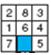 Initial state
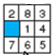 Goal state
ตัวอย่างการค้นหา : 8-puzzle (BFS)
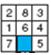 Initial state
1
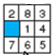 Goal state
2
3
4
5
6
ตัวอย่างการค้นหา : 8-puzzle (DFS)
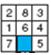 Initial state
1
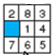 Goal state
2
3
4
5
ตัวอย่างการค้นหา : 8-puzzle (DLS) limit = 3
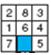 Initial state
1
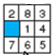 Goal state
2
6
3
7
4
5
ตัวอย่างการค้นหา : 8-puzzle (IDS)
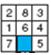 Initial state
1
2
Limit =
0
1
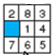 Goal state
2
3
4
4
3
5
สรุปวิธีการค้นหาแบบต่างๆ (Blind search)
b จำนวนกิ่งเฉลี่ยของแต่ละโหนด
d ระดับความลึกที่ค้นหาระดับนั้น
l   จำนวนชั้นที่ลิมิตเอาไว้
m ความลึกสูงสุดของกราฟ
แบบฝึกหัด
กำหนดให้มีกล่อง 3 กล่อง A, B, C  สถานะเริ่มต้นแสดงดังรูป (a) 
ผู้เล่นจะต้องหยิบกล่องเพื่อนำไปวาง
บนตำแหน่งต่างๆ บนโต๊ะ หรือ
วางทับบนกล่องอื่น
การหยิบสามารถหยิบได้ทีละกล่อง 
ไม่อนุญาตให้หยิบกล่องอื่นที่ถูกซ้อนทับอยู่
กำหนดให้เป้าหมายของปัญหาแสดงดังรูป (b)
A
B
A
B
C
C
(a)
(b)
Problem formulation
Initial state :    กล่องอยู่ในรูปแบบตามรูป (a)
Goal state  :   กล่องอยู่ในรูปแบบตามรูป (b)
Successor Functions : {
1 วางกล่อง A บนโต๊ะ
2 วางกล่อง A บนกล่อง B
3 วางกล่อง A บนกล่อง C
4 วางกล่อง B บนโต๊ะ
5 วางกล่อง B บนกล่อง A
6 วางกล่อง B บนกล่อง C
7 วางกล่อง C บนโต๊ะ
8 วางกล่อง C บนกล่อง A
9 วางกล่อง C บนกล่อง B
}
Path Cost : การเคลื่อนที่กล่องแต่ละครั้งนับ 1
จงเขียน ปริภูมิสถานะ ของปัญหานี้ พร้อมทั้งกำหนดตัวเลขประจำโหนด จงแสดงวิธีการค้นหาโดยใช้ open, close พร้อมทั้งข้อมูลของโหนดแม่ ด้วยวิธี BFS และ DFS